Консультация для родителей:«Роль пальчиковой гимнастики в развитии речи детей»
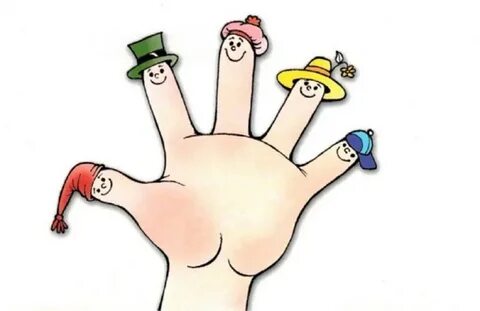 Учитель-логопед МБОУ ОШ № 2 города Тюмени Оплетаева М.А.
«Ум ребёнка находится на кончиках его пальцев»                               В. А. Сухолинский«Рука – это инструмент всех инструментов»                                     Аристотель
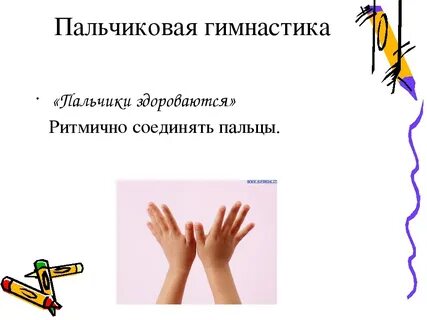 Развитие координации движений
Подготовка руки к письму
Развитие мелкой моторики рук
Пальчиковая гиманастика
Расширение словарного запаса
Развитие внимания, памяти, воображения
Снятие эмоционального и умственного напряжения
«Кольца»Раз, два, три, четыре, пять,Вышли пальчики гулять.Раз, два, три, четыре, пять,Будем пальчики считать(поочередно соединять подушечку каждого пальца с большим пальцем,образуя колечко)
Пальчиковая гимнастика
«Кулак-ребро-ладонь»
Три положения на плоскости стола.
Кулачок
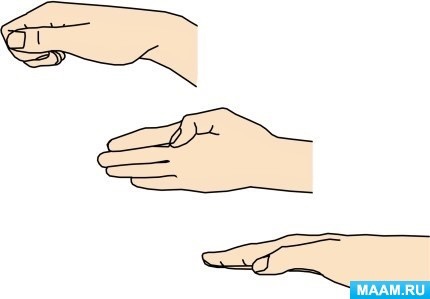 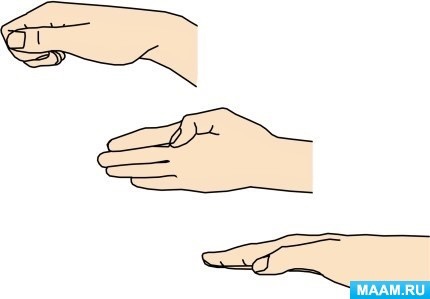 ладонь ребром на столе
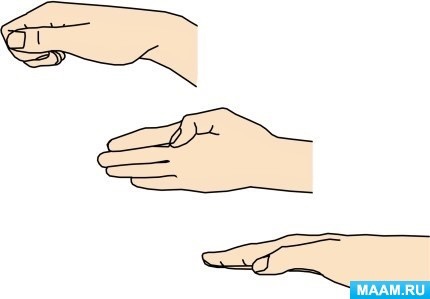 прямая ладонь на столе
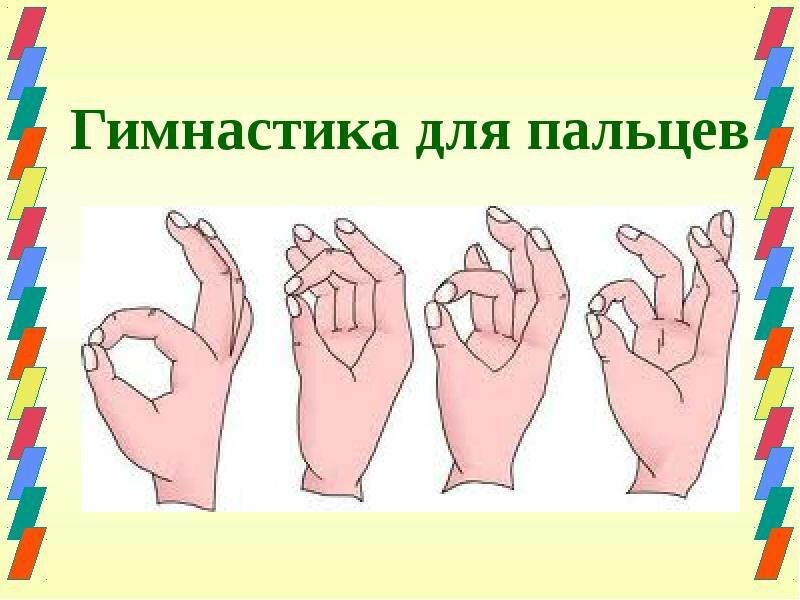 Делать правой, левой рукой, затем синхронно.
«Собака»
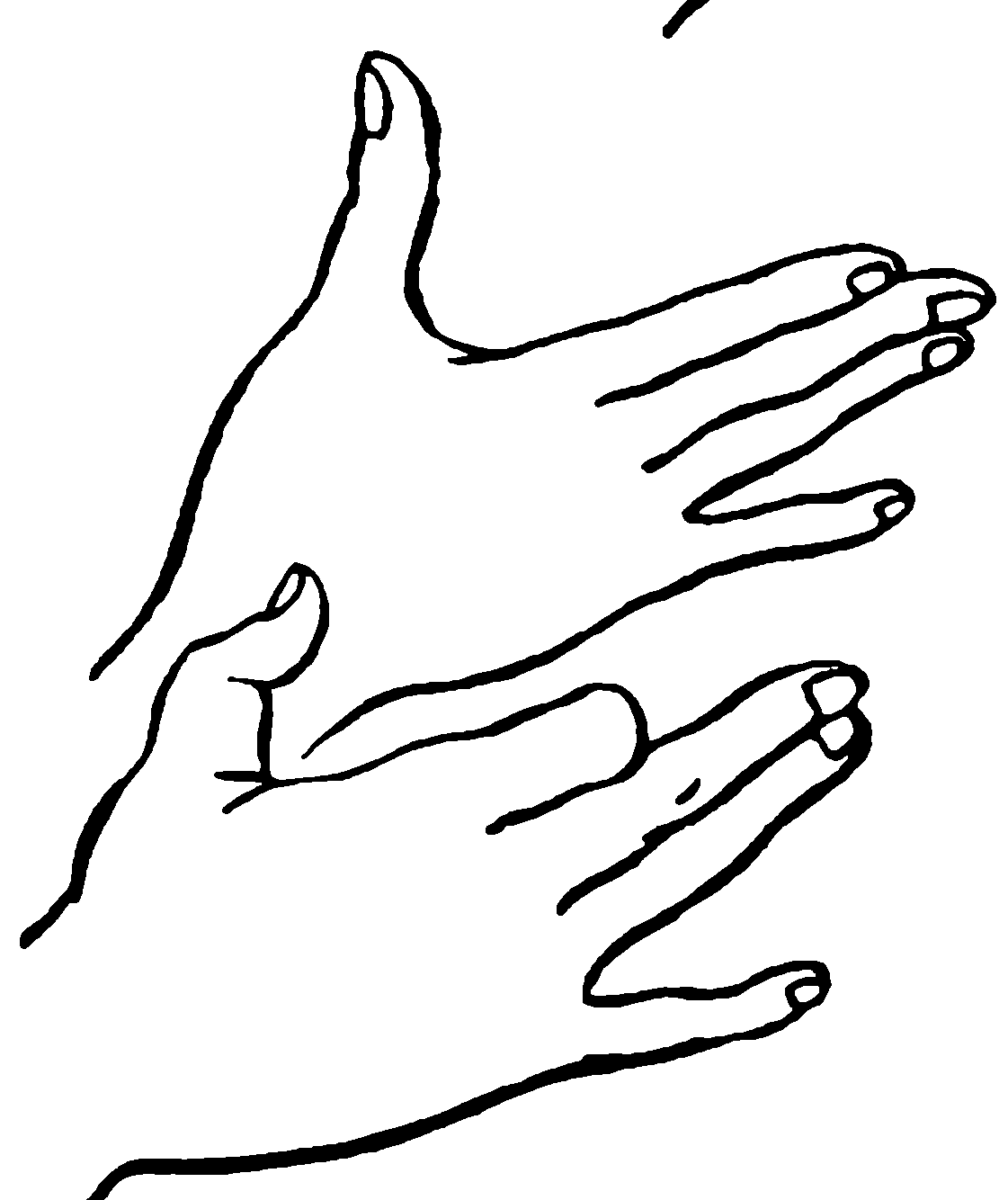 Ладонь расположена вертикально, на ребро. Большой палец поднять, 
указательный согнуть, остальные соединить вместе. Мизинец 
опускается и поднимается.
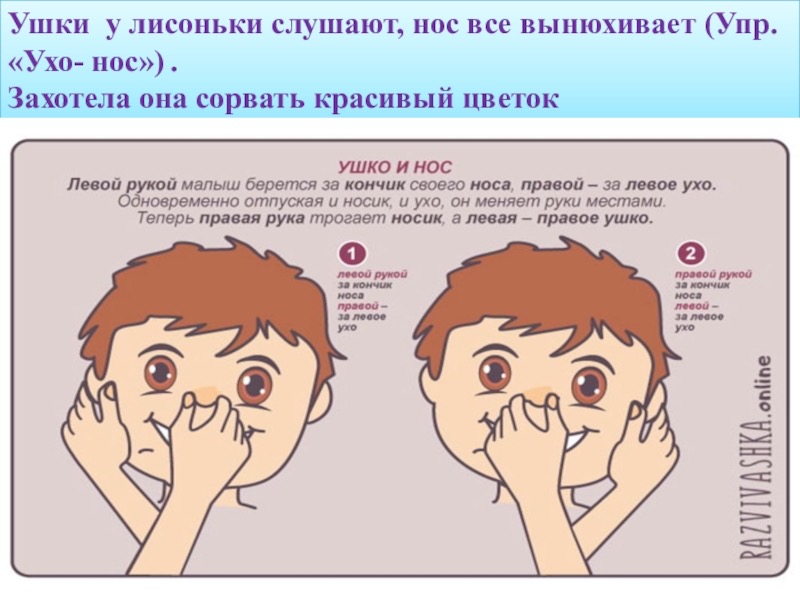 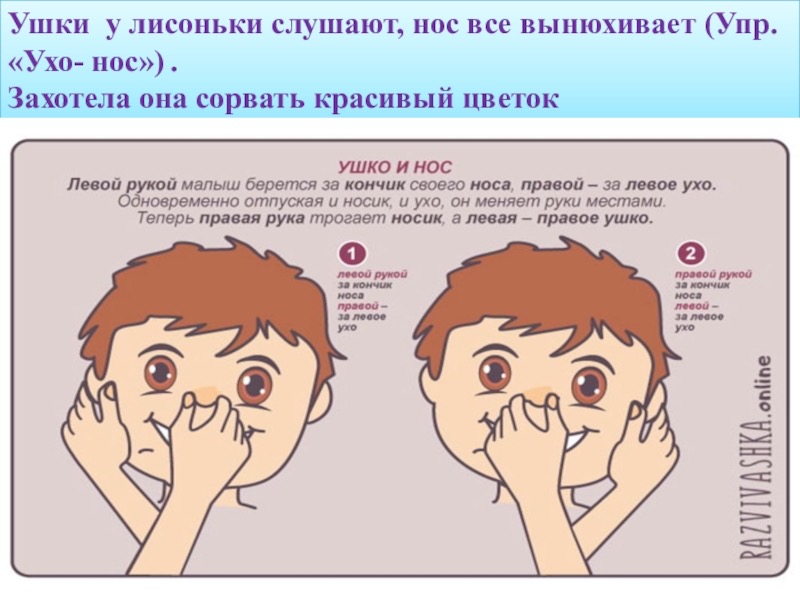 «Ухо-нос»
Левой рукой взяться за кончик 
носа, а правой – 
за противоположное ухо. 
Опустить, хлопнуть в ладоши и 
поменять положение рук.
Пальчиковые игры
«Засолка капусты»
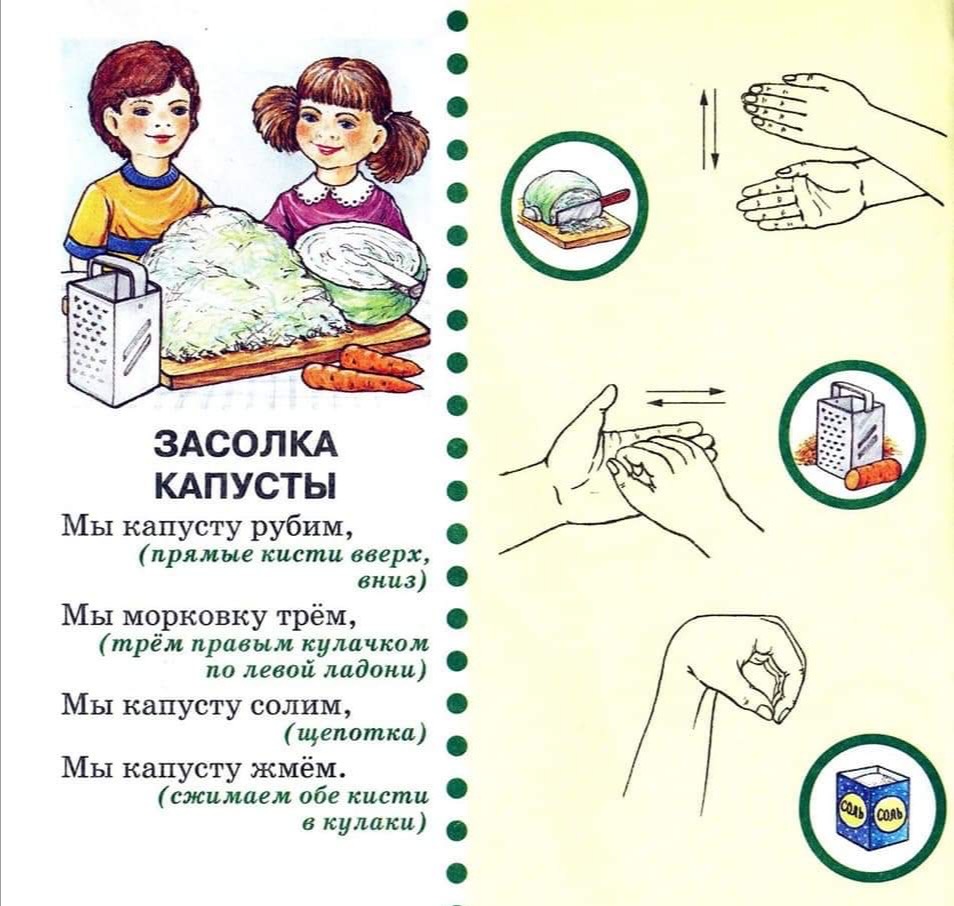 Мы капусту рубим
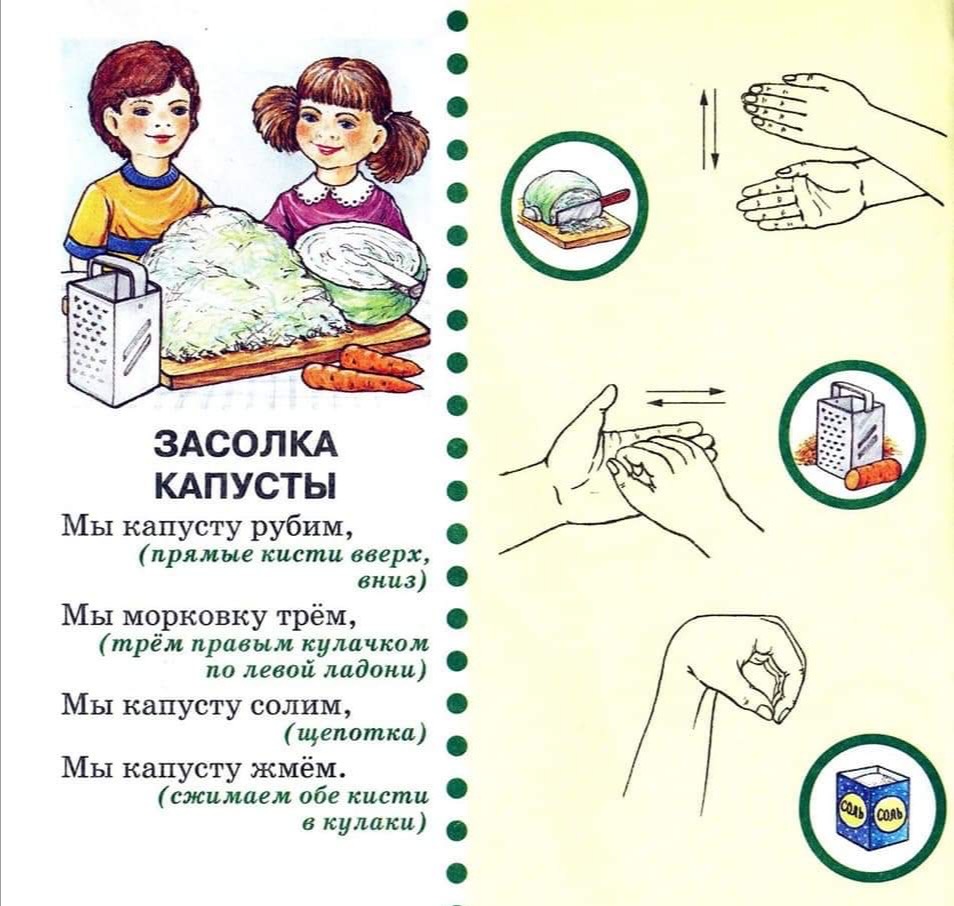 Мы морковку трем
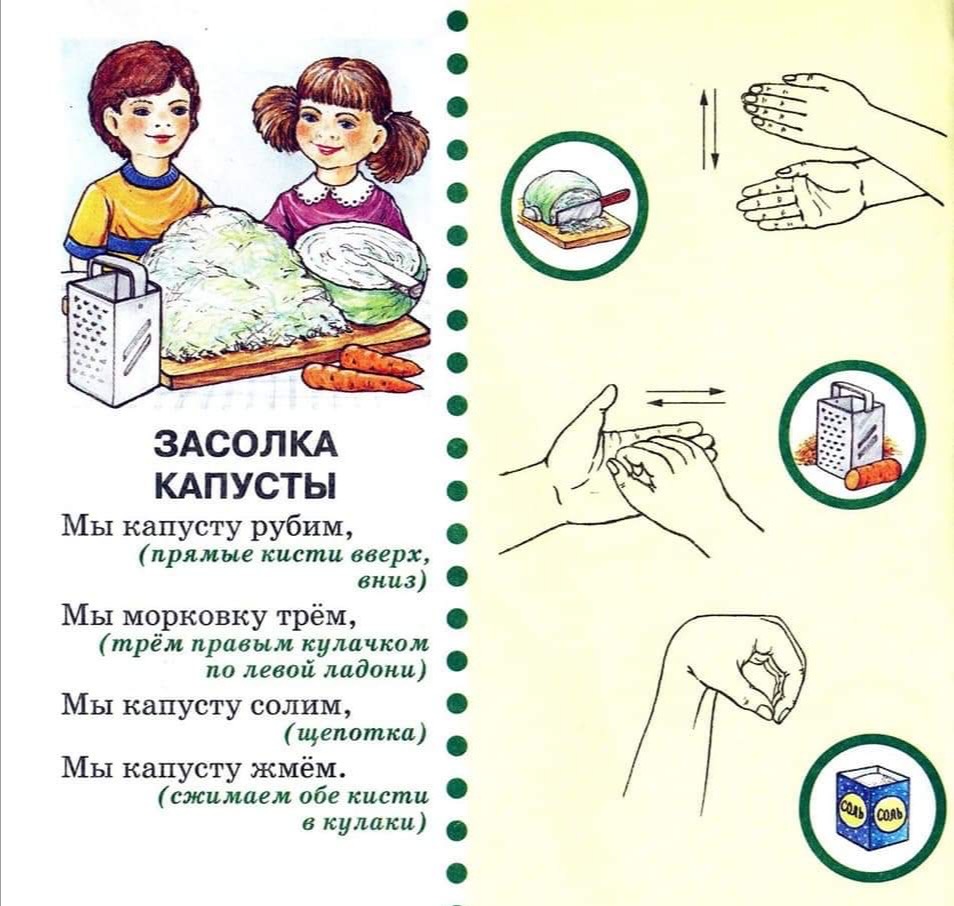 Мы капусту солим
Мы капусту жмём.
«Замок»
На двери висит замок– пальцы соединять в замок
Кто его отрыть бы смог?
Потянули, потянули – руки тянутся в разные стороны
Постучали, постучали – постучать ладонями
И открыли! – расцепить пальцы
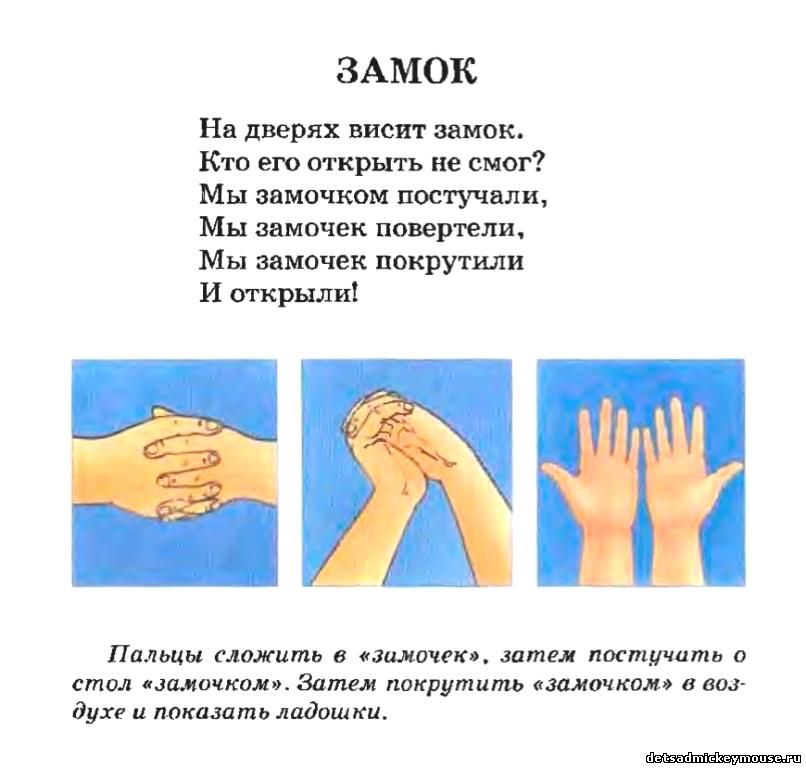 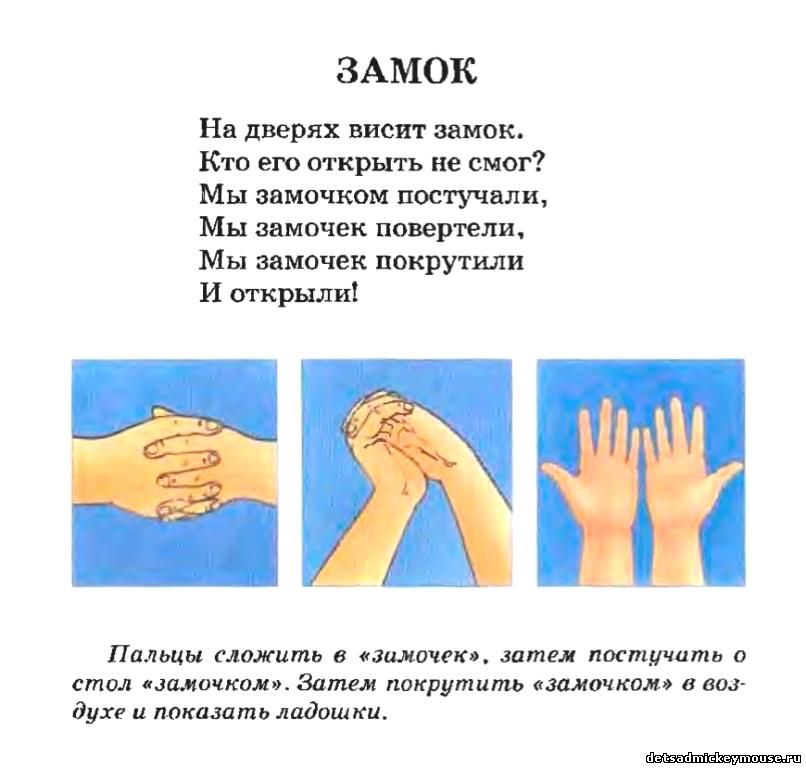 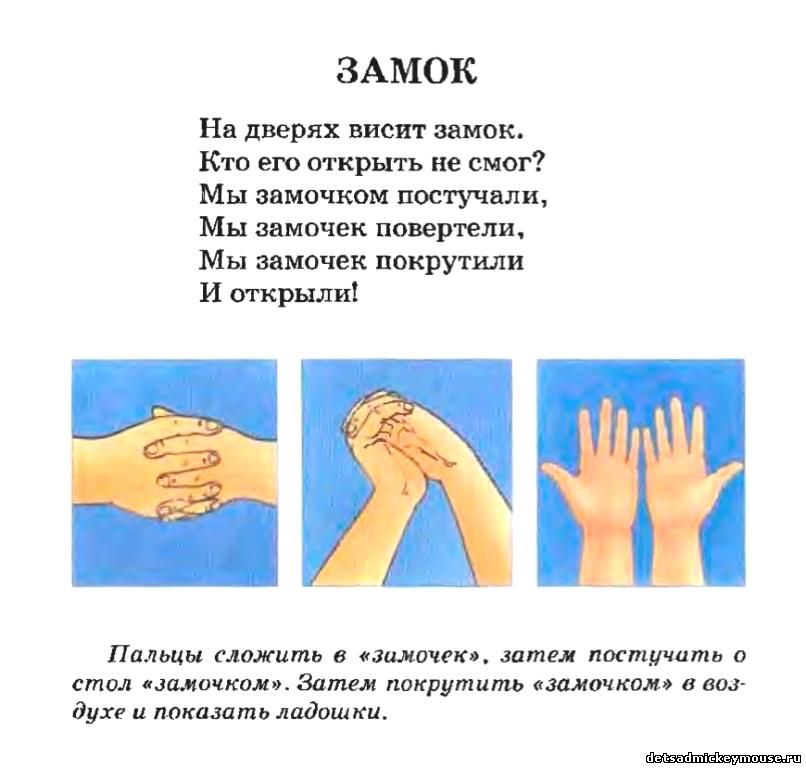 «Алые цветки»
Наши алые цветки – ладони соединены в форме тюльпана
Распускают лепестки – пальцы медленно раскрываются
Ветерок чуть дышит, лепестки колышет – 
                                            кисти рук покачиваются
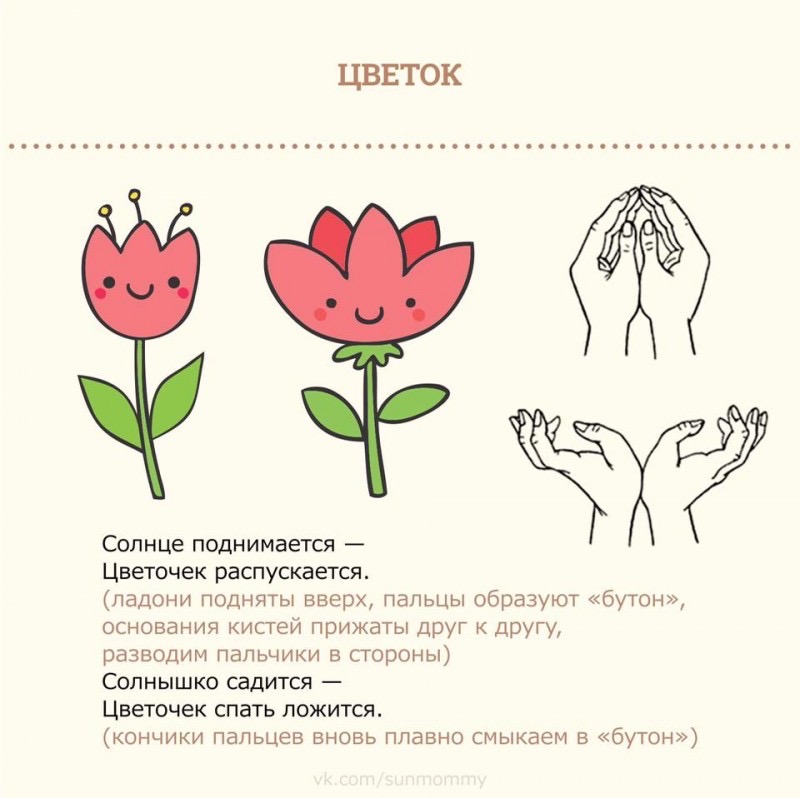 Наши алые цветки закрывают лепестки.
Тихо засыпают, головками качают.
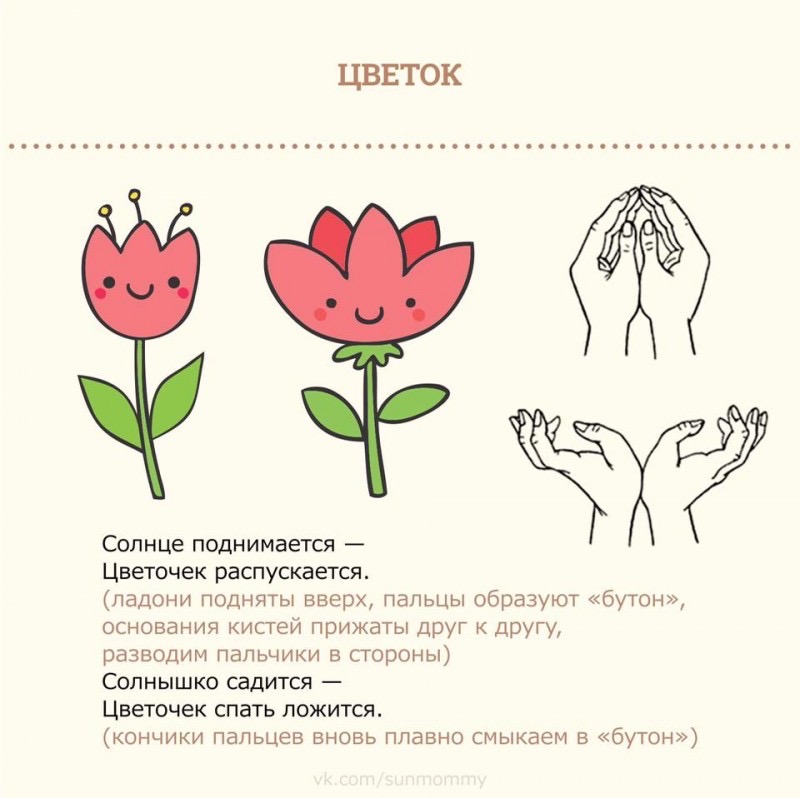 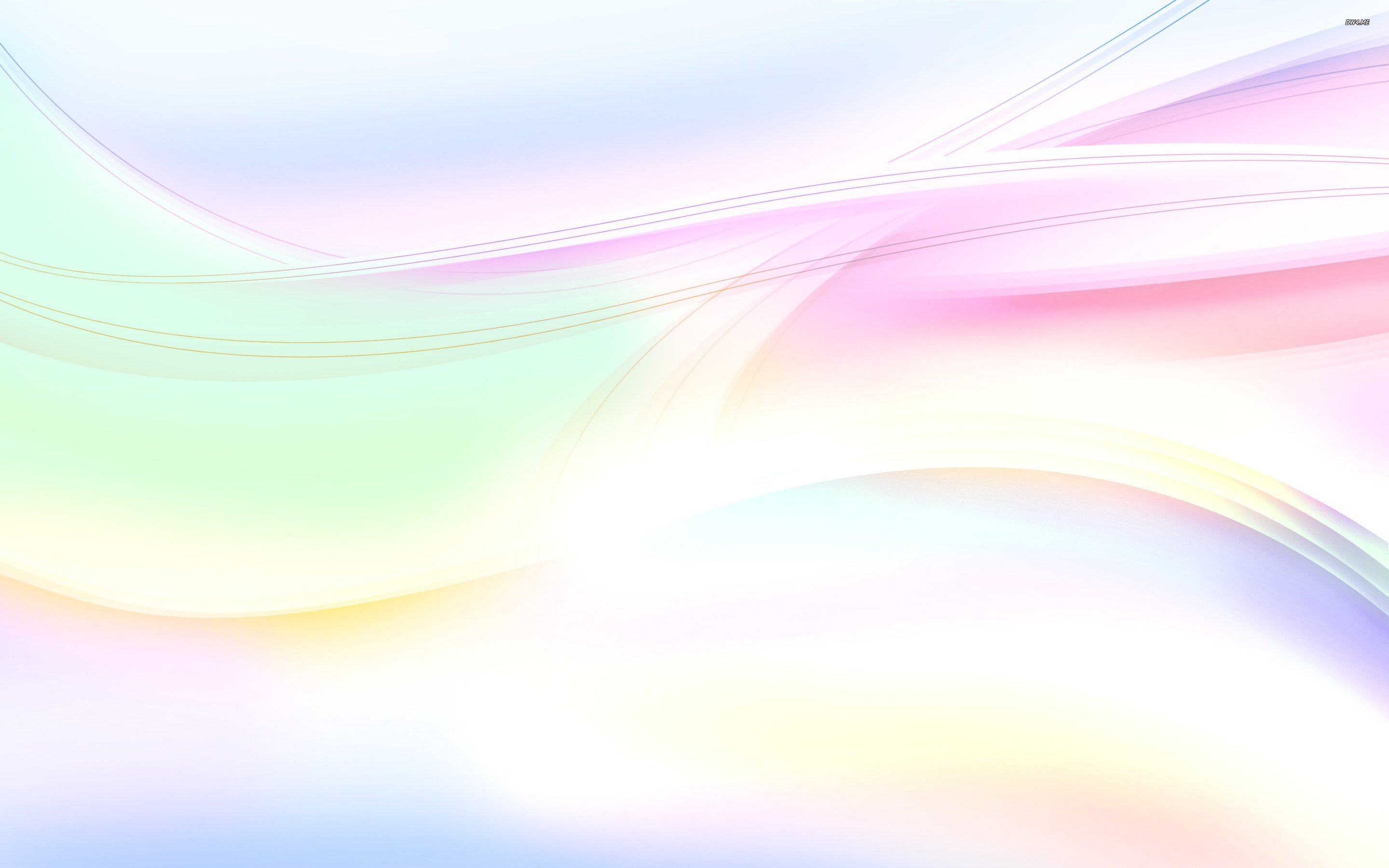